2020
简约风PPT模板
通用于计划总结/工作汇报/述职报告等
汇报人：xiazaii
目录
contents
月度工作概述
01
点击此处更换文本58pic.com点击此处更换文本58pic.com
点击此处更换文本58pic.com点击此处更换文本58pic.com
工作完成情况
02
点击此处更换文本58pic.com点击此处更换文本58pic.com
点击此处更换文本58pic.com点击此处更换文本58pic.com
成功项目展示
03
点击此处更换文本58pic.com点击此处更换文本58pic.com
点击此处更换文本58pic.com点击此处更换文本58pic.com
下月工作概述
04
点击此处更换文本58pic.com点击此处更换文本58pic.com
点击此处更换文本58pic.com点击此处更换文本58pic.com
01
工作概述
点击此处更换文本58pic.com
点击此处更换文本58pic.com点击此处更换文本58pic.com点击此处更换文本
月度工作概况
点击此处更换文本58pic.com点击此处更换文本58pic.com点击此处更换文本58pic.com点击此处更换文本58pic.com
点击此处更换标题
点击此处更换标题
点击此处更换标题
点击此处更换标题
点击此处更换文本58pic.com点击此处更换文本58pic.com点击此处更换文本58pic.com
点击此处更换文本58pic.com点击此处更换文本58pic.com点击此处更换文本58pic.com
01
02
点击此处更换文本58pic.com点击此处更换文本58pic.com点击此处更换文本58pic.com
点击此处更换文本58pic.com点击此处更换文本58pic.com点击此处更换文本58pic.com
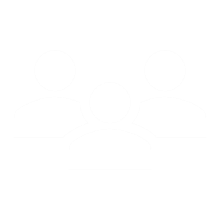 03
04
月度工作概况
点击此处更换文本58pic.com点击此处更换文本58pic.com点击此处更换文本58pic.com点击此处更换文本58pic.com
点击此处更换标题
点击此处更换文本58pic.com点击此处更换文本58pic.com点击此处更换文本58pic.com点击此处更换文本58pic.com点击此处更换文本58pic.com点击此处更换文本58pic.com点击此处更换文本58pic.com点击此处更换文本58pic.com
月度工作概况
点击此处更换文本58pic.com点击此处更换文本58pic.com点击此处更换文本58pic.com点击此处更换文本58pic.com
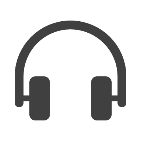 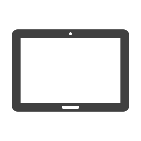 点击此处更换标题
点击此处更换标题
点击此处更换标题
点击此处更换标题
点击此处更换标题
点击此处更换标题
点击此处更换文本58pic.com点击此处更换文本58pic.com点击此处更换文本58pic.com点击此处更换文本58pic.com
点击此处更换文本58pic.com点击此处更换文本58pic.com点击此处更换文本58pic.com点击此处更换文本58pic.com
点击此处更换文本58pic.com点击此处更换文本58pic.com点击此处更换文本58pic.com点击此处更换文本58pic.com
点击此处更换文本58pic.com点击此处更换文本58pic.com点击此处更换文本58pic.com点击此处更换文本58pic.com
点击此处更换文本58pic.com点击此处更换文本58pic.com点击此处更换文本58pic.com点击此处更换文本58pic.com
点击此处更换文本58pic.com点击此处更换文本58pic.com点击此处更换文本58pic.com点击此处更换文本58pic.com
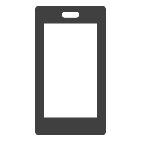 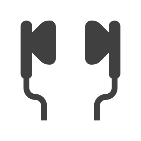 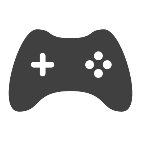 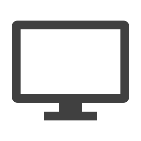 月度工作概况
点击此处更换文本58pic.com点击此处更换文本58pic.com点击此处更换文本58pic.com点击此处更换文本58pic.com
01
01
点击此处更换标题
点击此处更换标题
点击此处更换标题
点击此处更换标题
点击此处更换文本58pic.com点击此处更换文本58pic.com点击此处更换文本58pic.com点击此处更换文本58pic.com
点击此处更换文本58pic.com点击此处更换文本58pic.com点击此处更换文本58pic.com点击此处更换文本58pic.com
点击此处更换文本58pic.com点击此处更换文本58pic.com点击此处更换文本58pic.com点击此处更换文本58pic.com
点击此处更换文本58pic.com点击此处更换文本58pic.com点击此处更换文本58pic.com点击此处更换文本58pic.com
02
03
02
04
03
04
02
工作完成情况
点击此处更换文本58pic.com
点击此处更换文本58pic.com点击此处更换文本58pic.com点击此处更换文本
工作完成情况
点击此处更换文本58pic.com点击此处更换文本58pic.com点击此处更换文本58pic.com点击此处更换文本58pic.com
点击此处更换标题
点击此处更换标题
点击此处更换标题
点击此处更换标题
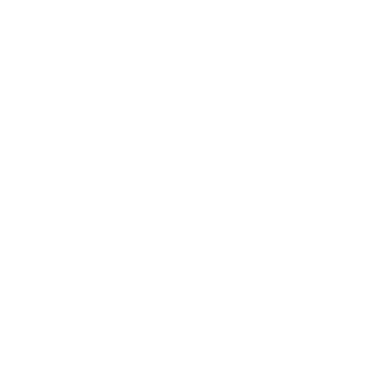 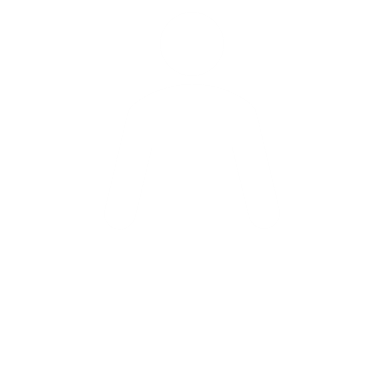 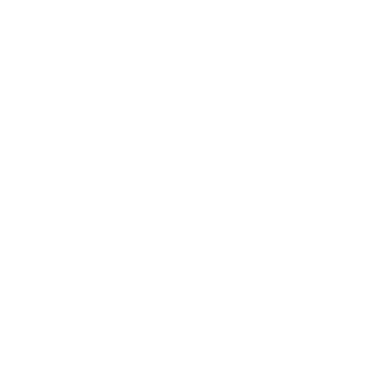 点击此处更换文本58pic.com点击此处更换文本58pic.com
点击此处更换文本58pic.com点击此处更换文本58pic.com
点击此处更换文本58pic.com点击此处更换文本58pic.com
点击此处更换文本58pic.com点击此处更换文本58pic.com
工作完成情况
点击此处更换文本58pic.com点击此处更换文本58pic.com点击此处更换文本58pic.com点击此处更换文本58pic.com
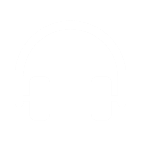 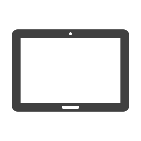 点击此处更换标题
点击此处更换标题
点击此处更换标题
点击此处更换标题
点击此处更换标题
点击此处更换标题
点击此处更换文本58pic.com点击此处更换文本58pic.com点击此处更换文本58pic.com点击此处更换文本58pic.com
点击此处更换文本58pic.com点击此处更换文本58pic.com点击此处更换文本58pic.com点击此处更换文本58pic.com
点击此处更换文本58pic.com点击此处更换文本58pic.com点击此处更换文本58pic.com点击此处更换文本58pic.com
点击此处更换文本58pic.com点击此处更换文本58pic.com点击此处更换文本58pic.com点击此处更换文本58pic.com
点击此处更换文本58pic.com点击此处更换文本58pic.com点击此处更换文本58pic.com点击此处更换文本58pic.com
点击此处更换文本58pic.com点击此处更换文本58pic.com点击此处更换文本58pic.com点击此处更换文本58pic.com
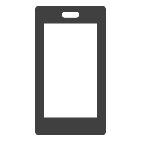 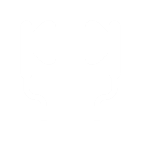 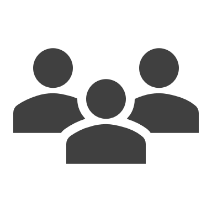 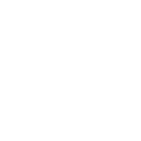 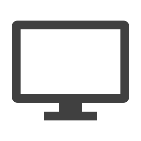 工作完成情况
点击此处更换文本58pic.com点击此处更换文本58pic.com点击此处更换文本58pic.com点击此处更换文本58pic.com
点击此处更换标题
点击此处更换标题
点击此处更换标题
点击此处更换标题
点击此处更换标题
点击此处更换标题
点击此处更换文本58pic.com点击此处更换文本58pic.com点击此处更换文本58pic.com
点击此处更换文本58pic.com点击此处更换文本58pic.com点击此处更换文本58pic.com
点击此处更换文本58pic.com点击此处更换文本58pic.com点击此处更换文本58pic.com
点击此处更换文本58pic.com点击此处更换文本58pic.com点击此处更换文本58pic.com
点击此处更换文本58pic.com点击此处更换文本58pic.com点击此处更换文本58pic.com
点击此处更换文本58pic.com点击此处更换文本58pic.com点击此处更换文本58pic.com
01
04
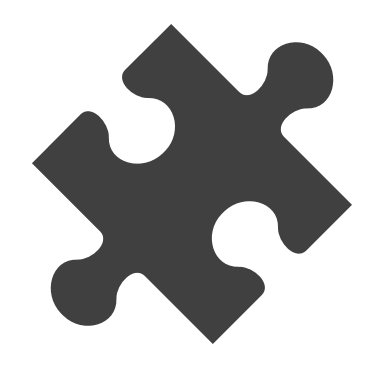 02
05
点击添加标题文本
点击此处更换文本58pic.com点击此处更换文本58pic.com
03
06
工作完成情况
点击此处更换文本58pic.com点击此处更换文本58pic.com点击此处更换文本58pic.com点击此处更换文本58pic.com
01
点击此处更换标题
点击此处更换标题
点击此处更换标题
点击此处更换标题
点击此处更换文本58pic.com点击此处更换文本58pic.com点击此处更换文本58pic.com点击此处更换文本58pic.com
点击此处更换文本58pic.com点击此处更换文本58pic.com点击此处更换文本58pic.com点击此处更换文本58pic.com
点击此处更换文本58pic.com点击此处更换文本58pic.com点击此处更换文本58pic.com点击此处更换文本58pic.com
点击此处更换文本58pic.com点击此处更换文本58pic.com点击此处更换文本58pic.com点击此处更换文本58pic.com
02
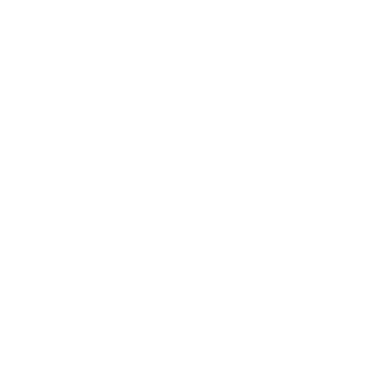 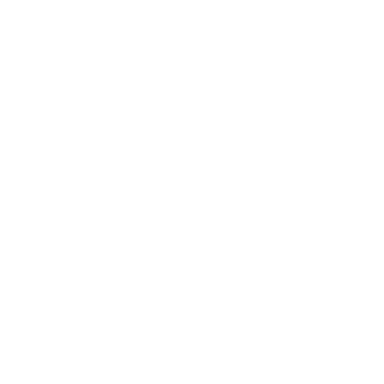 03
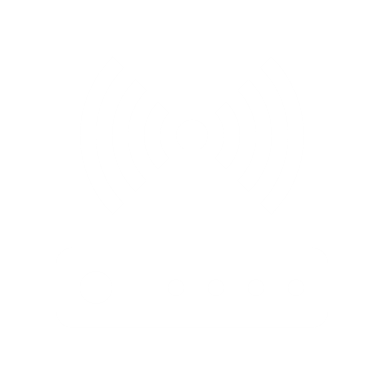 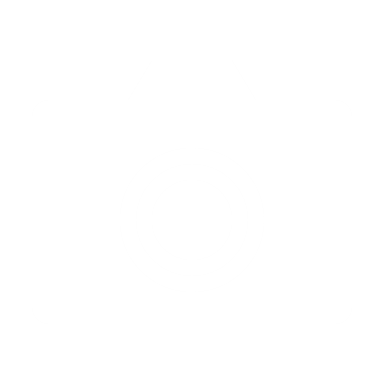 04
工作完成情况
点击此处更换文本58pic.com点击此处更换文本58pic.com点击此处更换文本58pic.com点击此处更换文本58pic.com
01
点击此处更换标题
点击此处更换标题
点击此处更换标题
点击此处更换标题
点击此处更换文本58pic.com点击此处更换文本58pic.com点击此处更换文本58pic.com点击此处更换文本58pic.com
点击此处更换文本58pic.com点击此处更换文本58pic.com点击此处更换文本58pic.com点击此处更换文本58pic.com
点击此处更换文本58pic.com点击此处更换文本58pic.com点击此处更换文本58pic.com点击此处更换文本58pic.com
点击此处更换文本58pic.com点击此处更换文本58pic.com点击此处更换文本58pic.com点击此处更换文本58pic.com
02
03
04
03
成功项目展示
点击此处更换文本58pic.com
点击此处更换文本58pic.com点击此处更换文本58pic.com点击此处更换文本
成功项目展示
点击此处更换文本58pic.com点击此处更换文本58pic.com点击此处更换文本58pic.com点击此处更换文本58pic.com
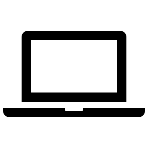 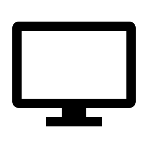 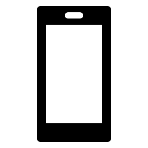 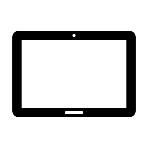 点击此处更换标题
点击此处更换标题
点击此处更换标题
点击此处更换标题
点击此处更换文本58pic.com点击此处更换文本58pic.com
点击此处更换文本58pic.com点击此处更换文本58pic.com
点击此处更换文本58pic.com点击此处更换文本58pic.com
点击此处更换文本58pic.com点击此处更换文本58pic.com
成功项目展示
点击此处更换文本58pic.com点击此处更换文本58pic.com点击此处更换文本58pic.com点击此处更换文本58pic.com
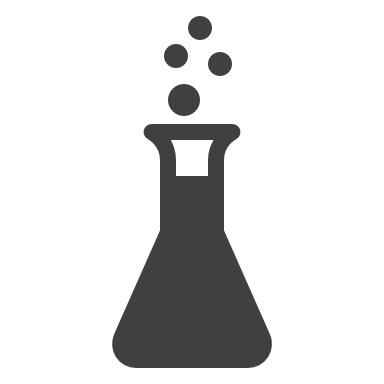 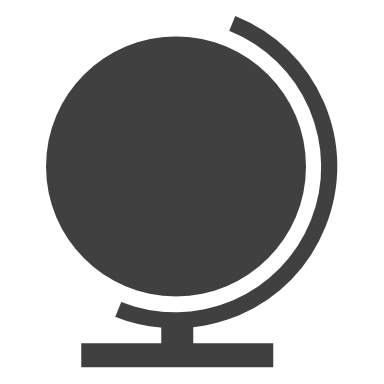 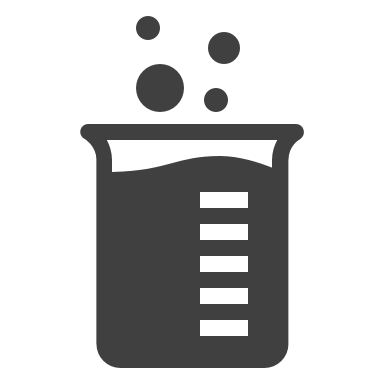 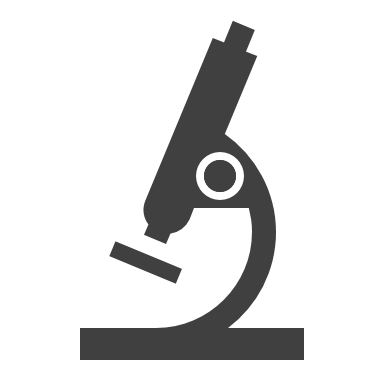 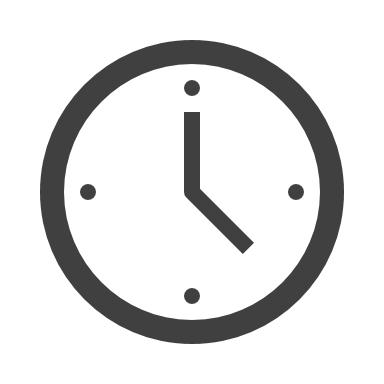 点击此处更换标题
点击此处更换文本58pic.com点击此处更换文本58pic.com点击此处更换文本58pic.com点击此处更换文本58pic.com点击此处更换文本58pic.com点击此处更换文本58pic.com点击此处更换文本58pic.com点击此处更换文本58pic.com
成功项目展示
点击此处更换文本58pic.com点击此处更换文本58pic.com点击此处更换文本58pic.com点击此处更换文本58pic.com
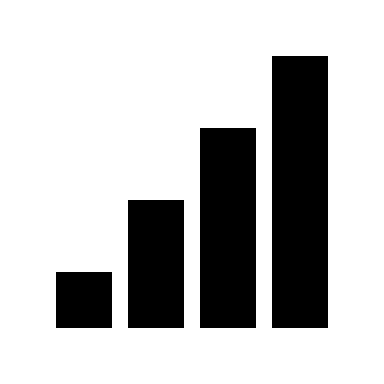 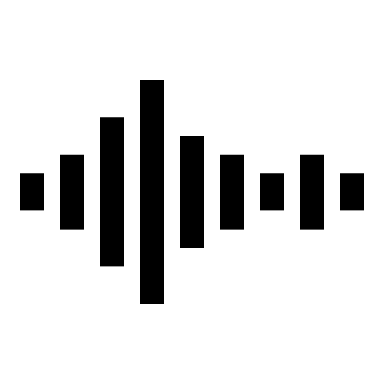 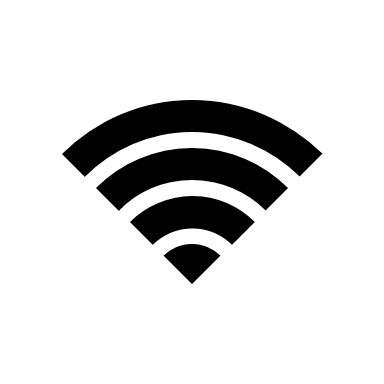 点击此处更换标题
点击此处更换标题
点击此处更换标题
点击此处更换文本58pic.com点击此处更换文本58pic.com点击此处更换文本58pic.com
点击此处更换文本58pic.com点击此处更换文本58pic.com点击此处更换文本58pic.com
点击此处更换文本58pic.com点击此处更换文本58pic.com点击此处更换文本58pic.com
成功项目展示
点击此处更换文本58pic.com点击此处更换文本58pic.com点击此处更换文本58pic.com点击此处更换文本58pic.com
点击此处更换标题
点击此处更换标题
点击此处更换文本58pic.com点击此处更换文本58pic.com点击此处更换文本58pic.com
点击此处更换文本58pic.com点击此处更换文本58pic.com点击此处更换文本58pic.com
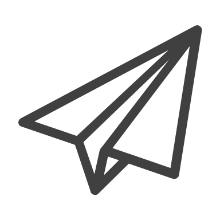 点击此处更换标题
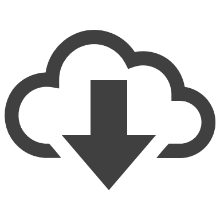 点击此处更换文本58pic.com点击此处更换文本58pic.com点击此处更换文本58pic.com
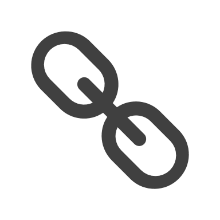 04
下月工作计划
点击此处更换文本58pic.com
点击此处更换文本58pic.com点击此处更换文本58pic.com点击此处更换文本
下月工作计划
点击此处更换文本58pic.com点击此处更换文本58pic.com点击此处更换文本58pic.com点击此处更换文本58pic.com
01
点击此处更换标题
点击此处更换标题
点击此处更换标题
点击此处更换标题
点击此处更换文本58pic.com点击此处更换文本58pic.com点击此处更换文本58pic.com点击此处更换文本58pic.com
点击此处更换文本58pic.com点击此处更换文本58pic.com点击此处更换文本58pic.com点击此处更换文本58pic.com
点击此处更换文本58pic.com点击此处更换文本58pic.com点击此处更换文本58pic.com点击此处更换文本58pic.com
点击此处更换文本58pic.com点击此处更换文本58pic.com点击此处更换文本58pic.com点击此处更换文本58pic.com
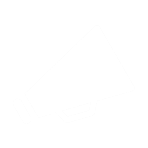 02
02
01
03
04
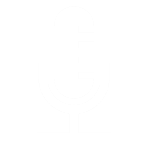 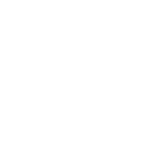 03
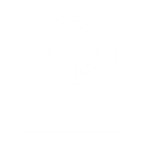 04
下月工作计划
点击此处更换文本58pic.com点击此处更换文本58pic.com点击此处更换文本58pic.com点击此处更换文本58pic.com
点击此处更换标题
点击此处更换标题
点击此处更换标题
点击此处更换标题
点击此处更换标题
点击此处更换标题
点击此处更换文本58pic.com点击此处更换文本58pic.com点击此处更换文本58pic.com
点击此处更换文本58pic.com点击此处更换文本58pic.com点击此处更换文本58pic.com
点击此处更换文本58pic.com点击此处更换文本58pic.com点击此处更换文本58pic.com
点击此处更换文本58pic.com点击此处更换文本58pic.com点击此处更换文本58pic.com
点击此处更换文本58pic.com点击此处更换文本58pic.com点击此处更换文本58pic.com
点击此处更换文本58pic.com点击此处更换文本58pic.com点击此处更换文本58pic.com
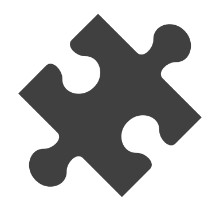 点击添加标题文本
点击此处更换文本58pic.com点击此处更换文本58pic.com
下月工作计划
点击此处更换文本58pic.com点击此处更换文本58pic.com点击此处更换文本58pic.com点击此处更换文本58pic.com
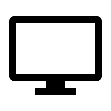 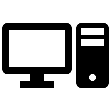 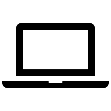 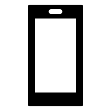 步骤 3
步骤 4
步骤 2
步骤 1
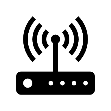 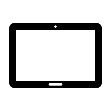 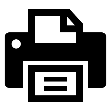 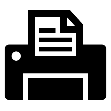 步骤 6
步骤 5
步骤 7
步骤 8
下月工作计划
点击此处更换文本58pic.com点击此处更换文本58pic.com点击此处更换文本58pic.com点击此处更换文本58pic.com
点击更换标题文本
点击此处更换文本58pic.com点击此处更换文本58pic.com点击此处更换文本58pic.com点击此处更换文本58pic.com点击此处更换文本58pic.com
1
点击更换标题文本
点击此处更换文本58pic.com点击此处更换文本58pic.com点击此处更换文本58pic.com点击此处更换文本58pic.com点击此处更换文本58pic.com
2
点击更换标题文本
点击此处更换文本58pic.com点击此处更换文本58pic.com点击此处更换文本58pic.com点击此处更换文本58pic.com点击此处更换文本58pic.com
3
点击更换标题文本
点击此处更换文本58pic.com点击此处更换文本58pic.com点击此处更换文本58pic.com点击此处更换文本58pic.com点击此处更换文本58pic.com
4
Thank you
通用于计划总结/工作汇报/述职报告等
汇报人：xiazaii